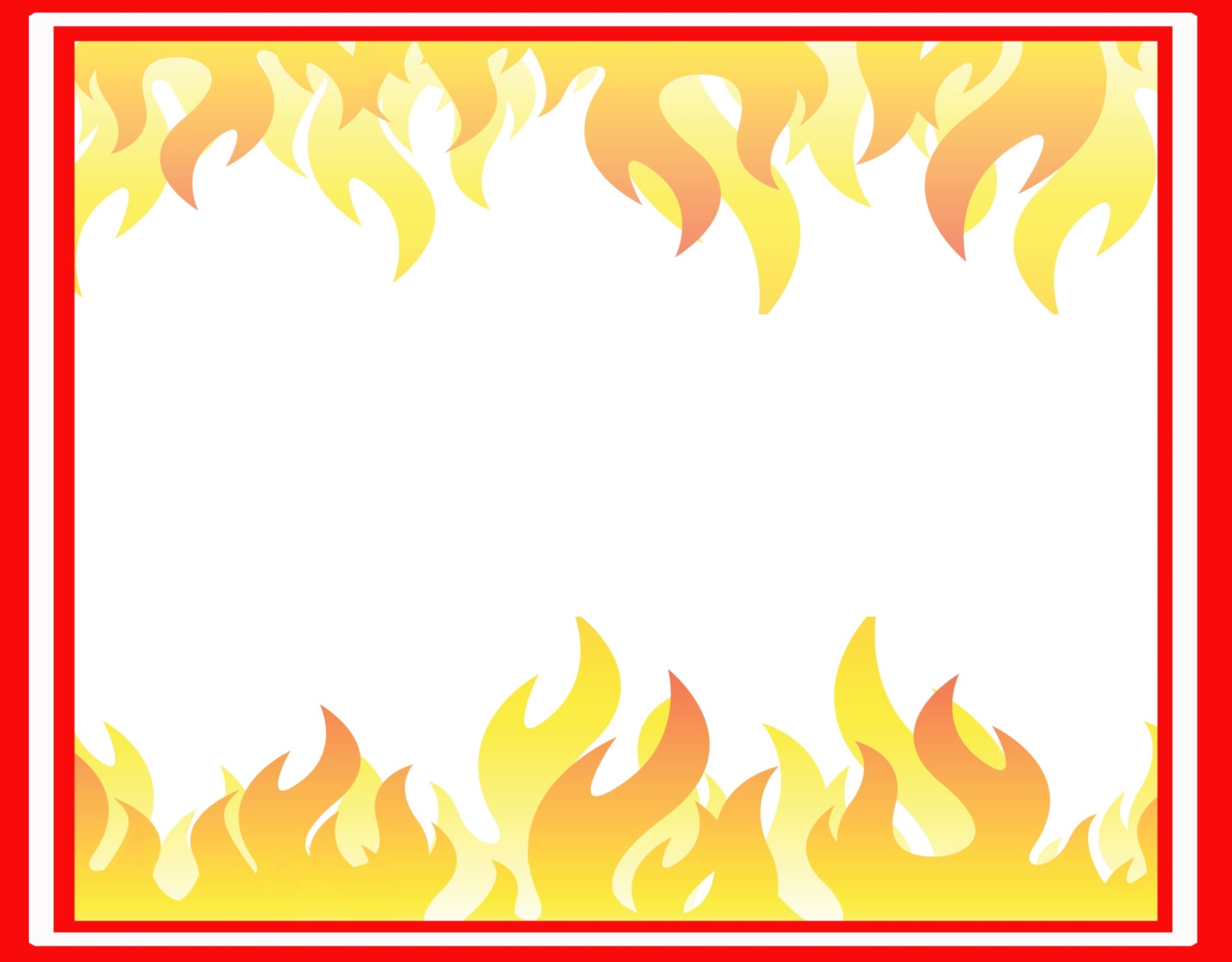 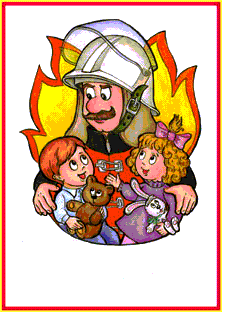 Муниципальное бюджетное дошкольное образовательноеучреждение № 28 «Огонек»
Экскурсия   «Солнышек» в пожарную часть
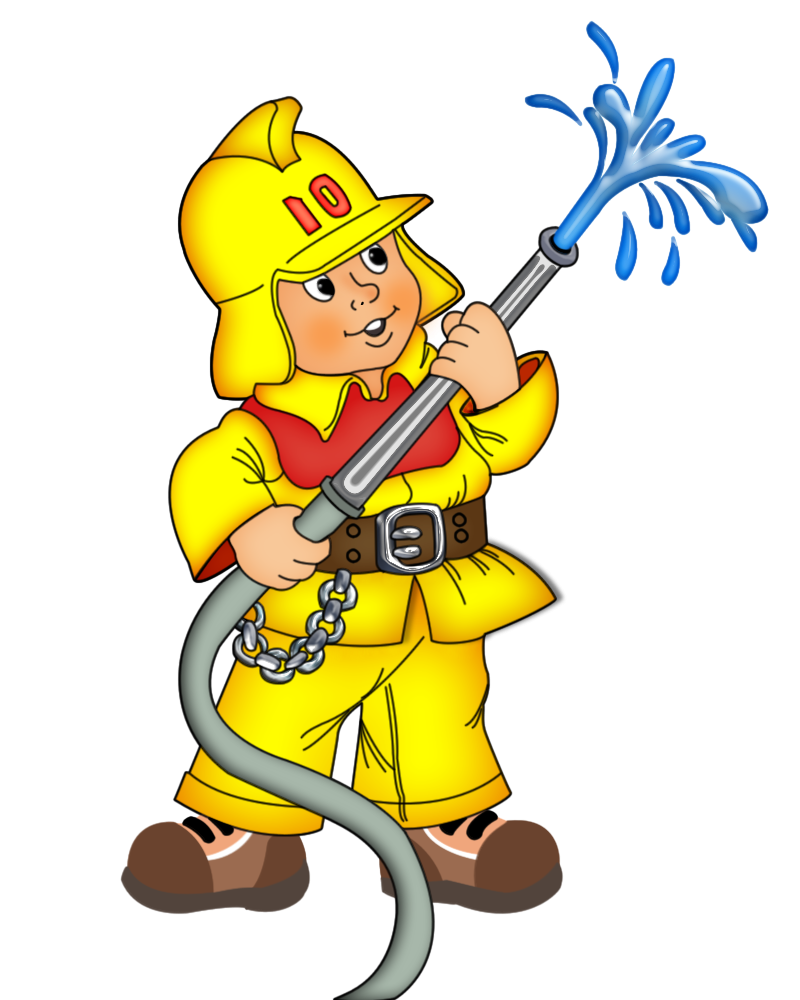 Подготовили воспитатели:
Шелягина Г.М.
Чернова М.В.


2017 г
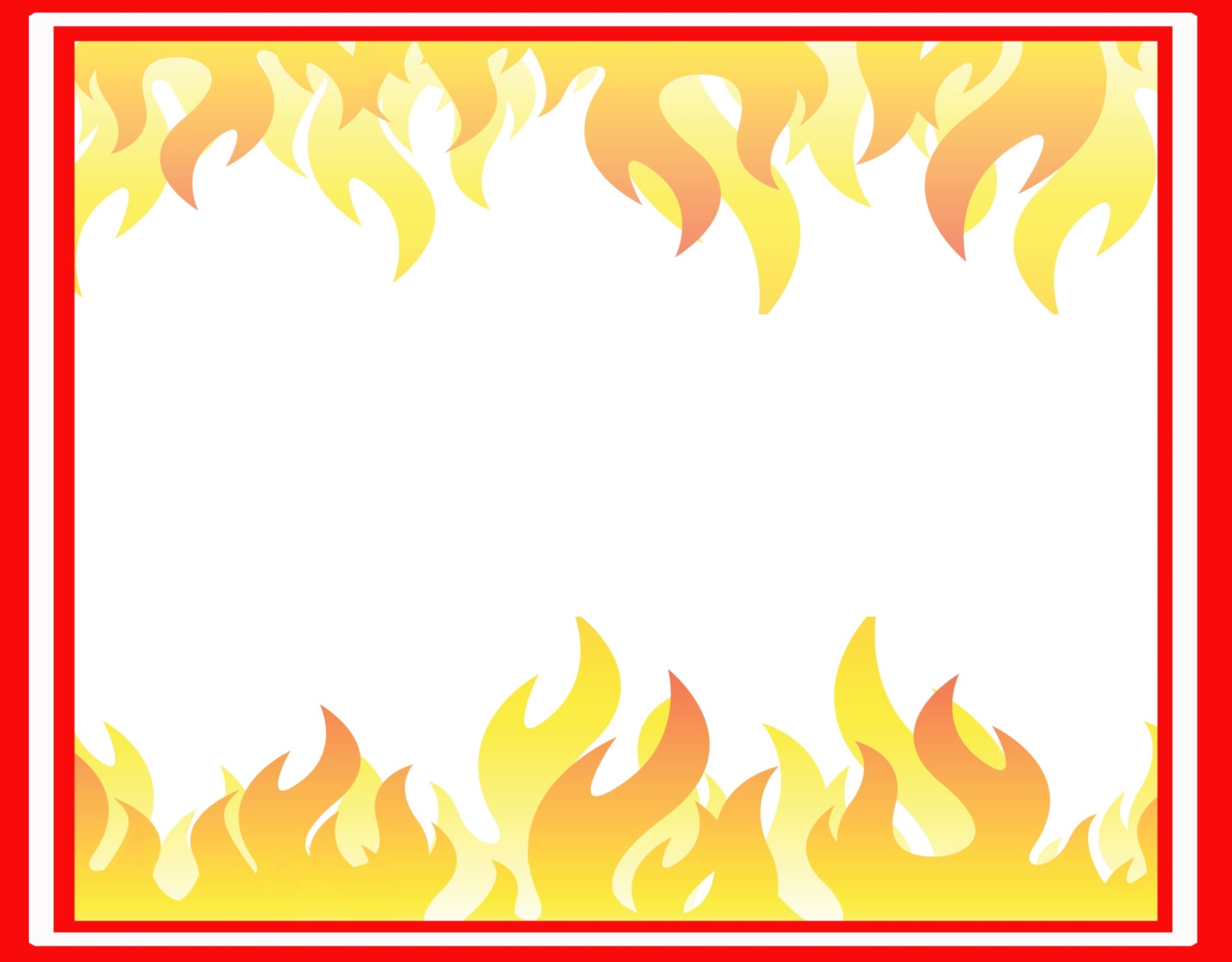 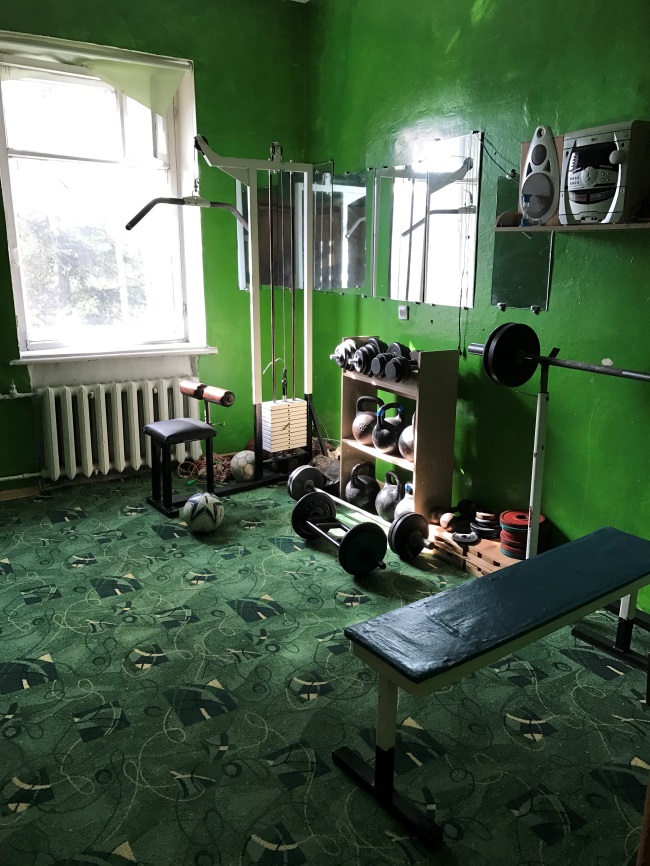 Про пожарных говорят,Что они всё время спят.Только это — ерунда,Начеку они всегда!На дежурстве день и ночь,Чтоб в любой момент помочь.Только прозвучит сигнал,Выезжают на пожар.
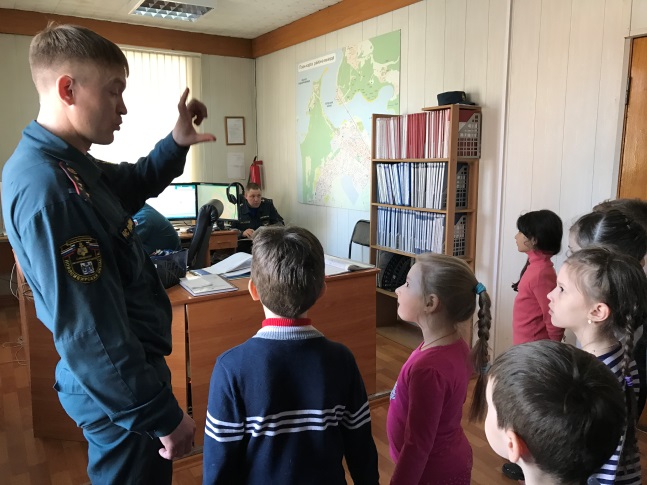 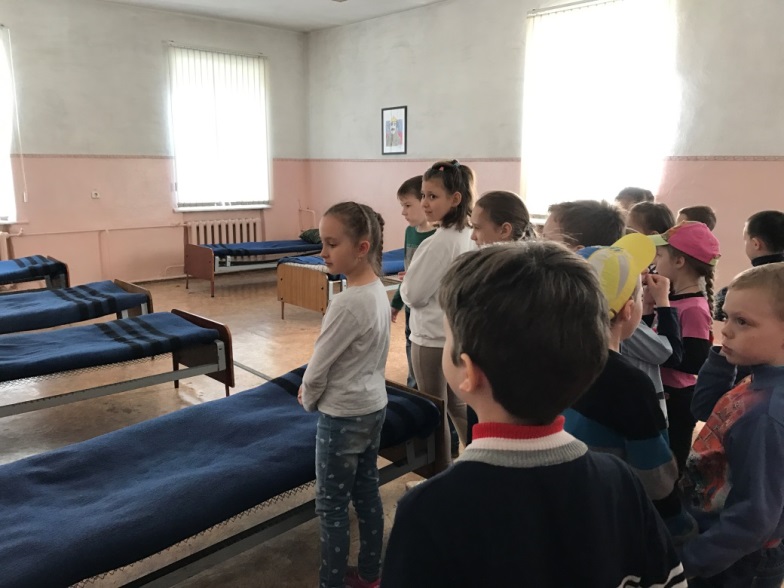 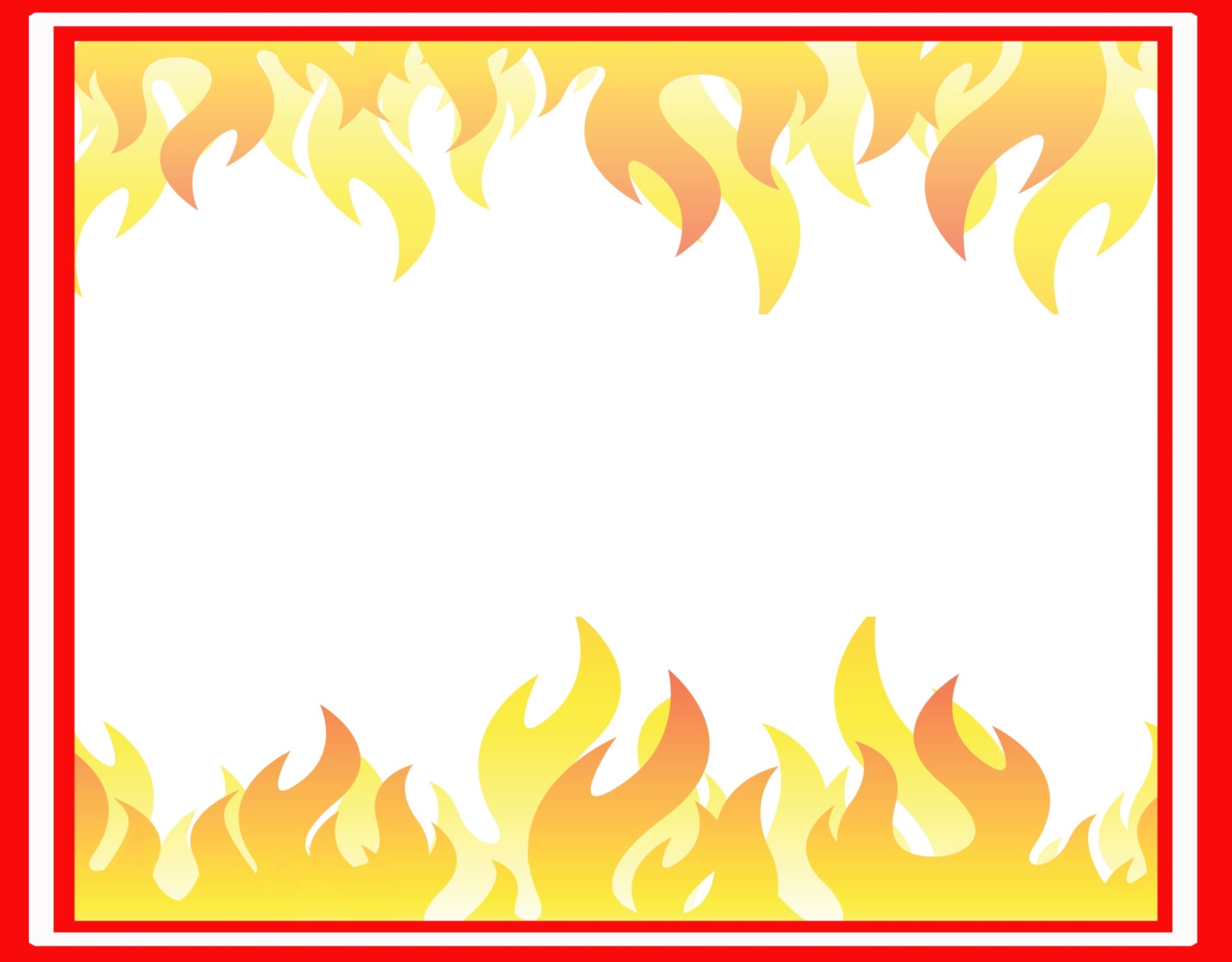 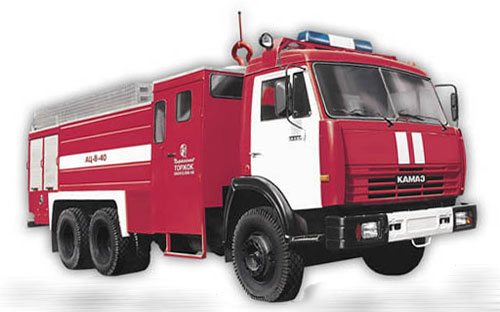 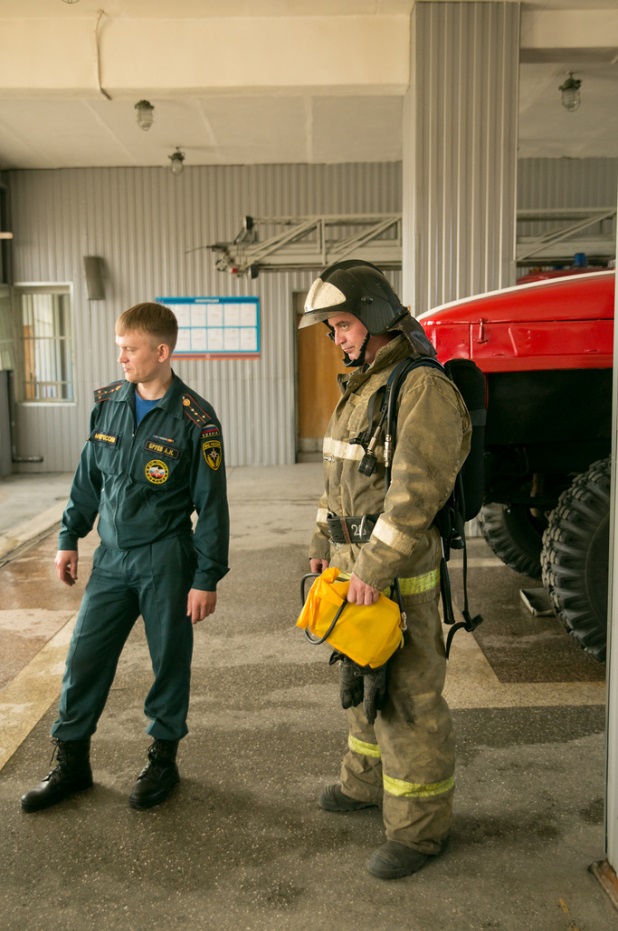 Пожарное дело - для крепких парней.
Пожарное дело - спасение людей,
Пожарное дело - отвага и честь,
Пожарное дело - так было, так есть.
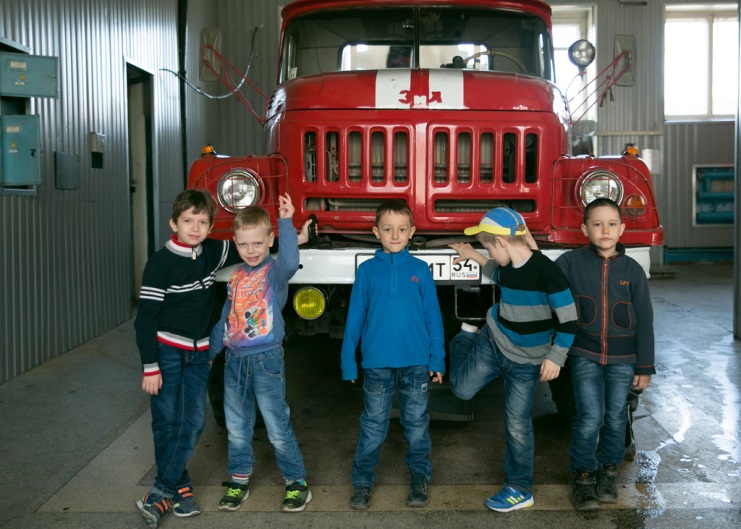 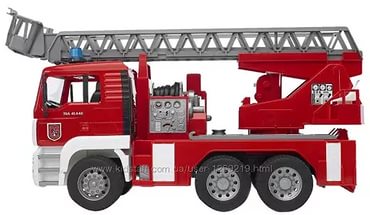 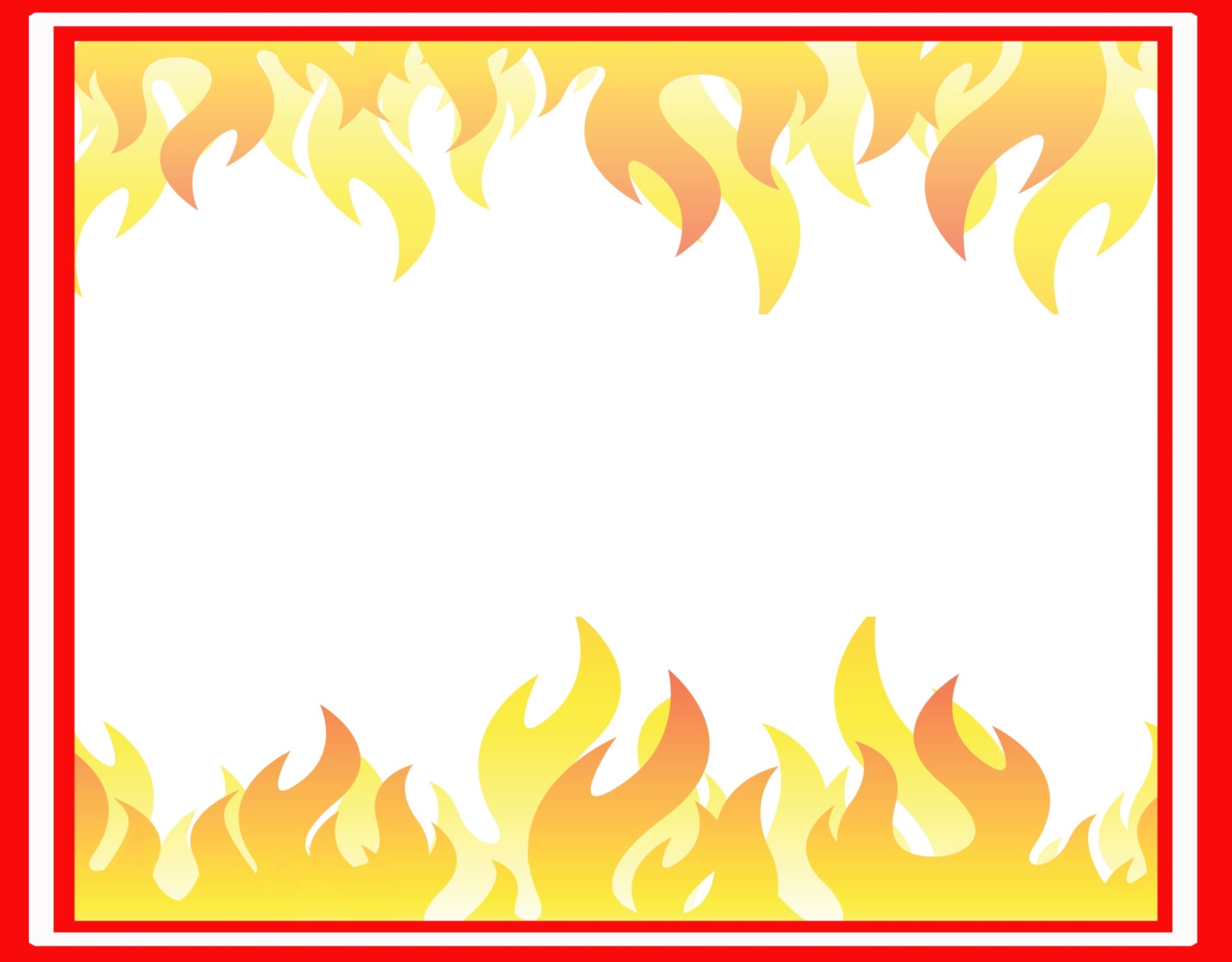 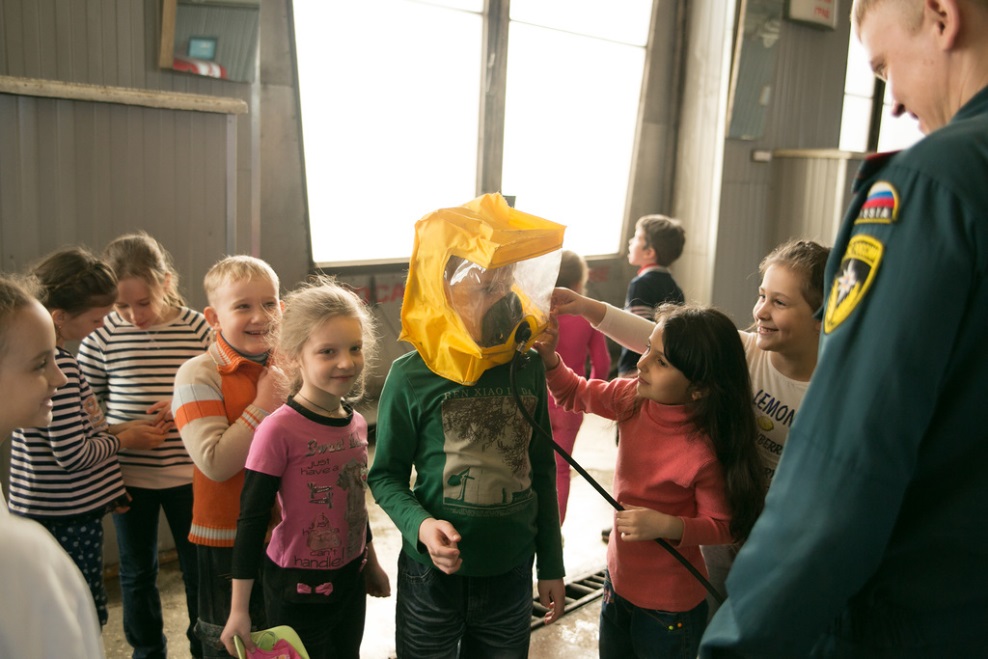 Но мало отважными, смелыми быть,Чтоб злой и коварный огонь победить.А следует много знать и уметь,Чтоб четко и быстро огонь одолеть.
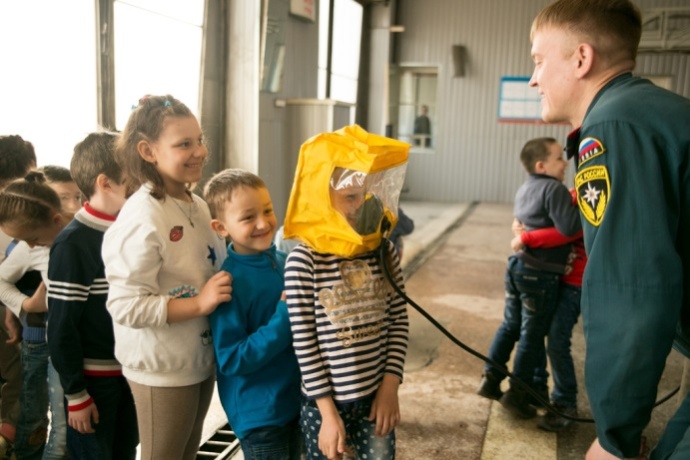 Нету лиц – противогазы, каски… Дым… Огонь… Дышать так трудно в маске! Но шагнули – трое, как один, и пошли в огонь и в дым! Силой струй прикрыт идущий первым – Водомет в руках грохочет верных. За веревку в черной мгле держась. Держат связь, сердцами держат связь!
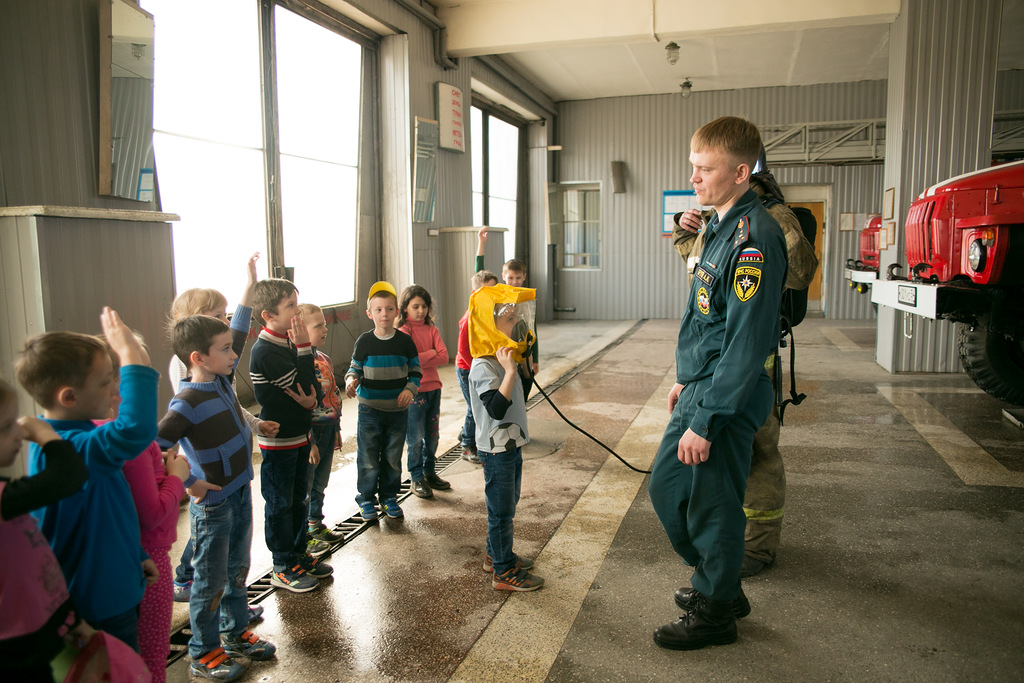 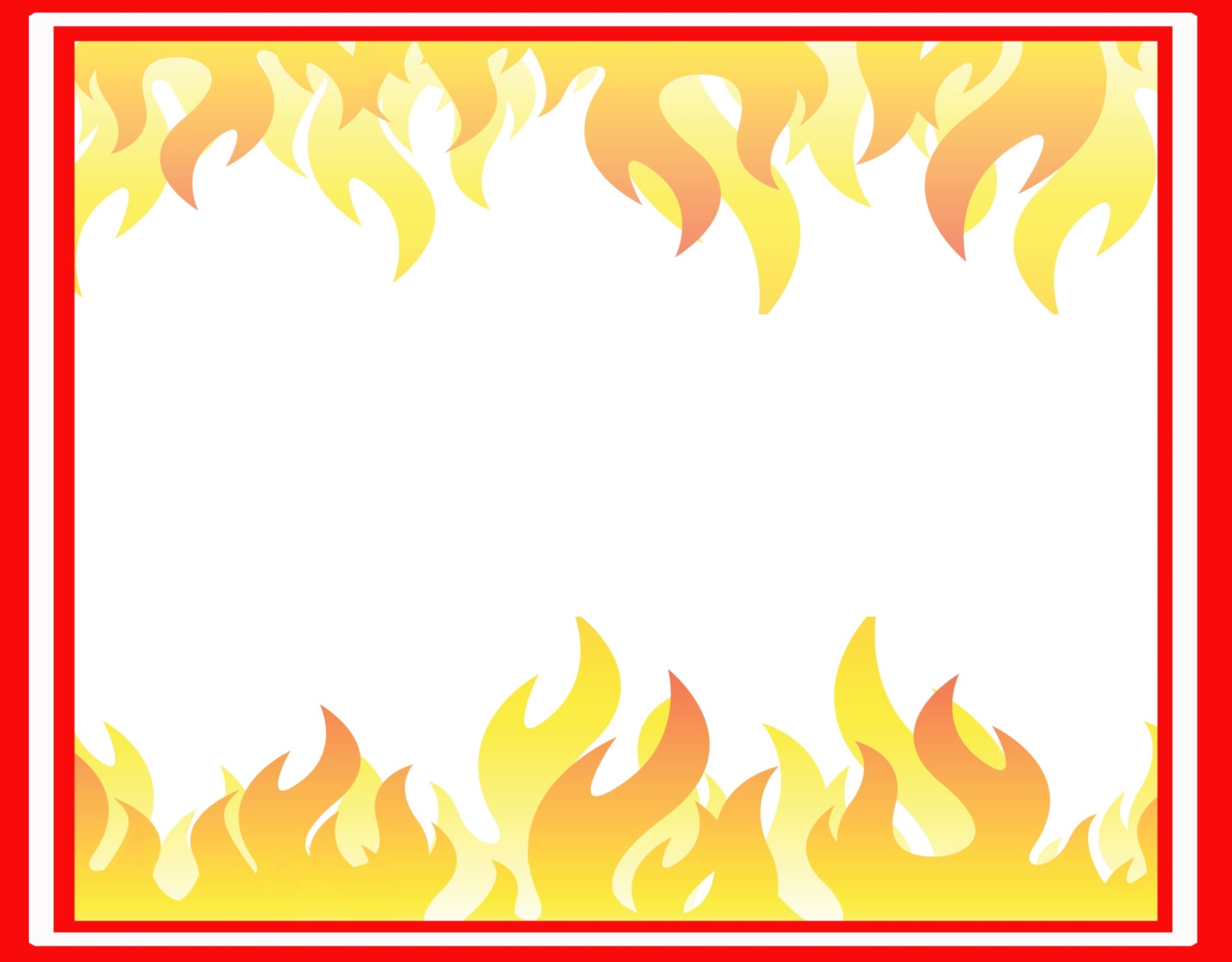 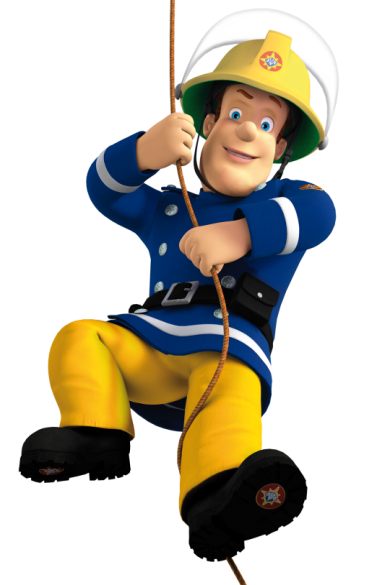 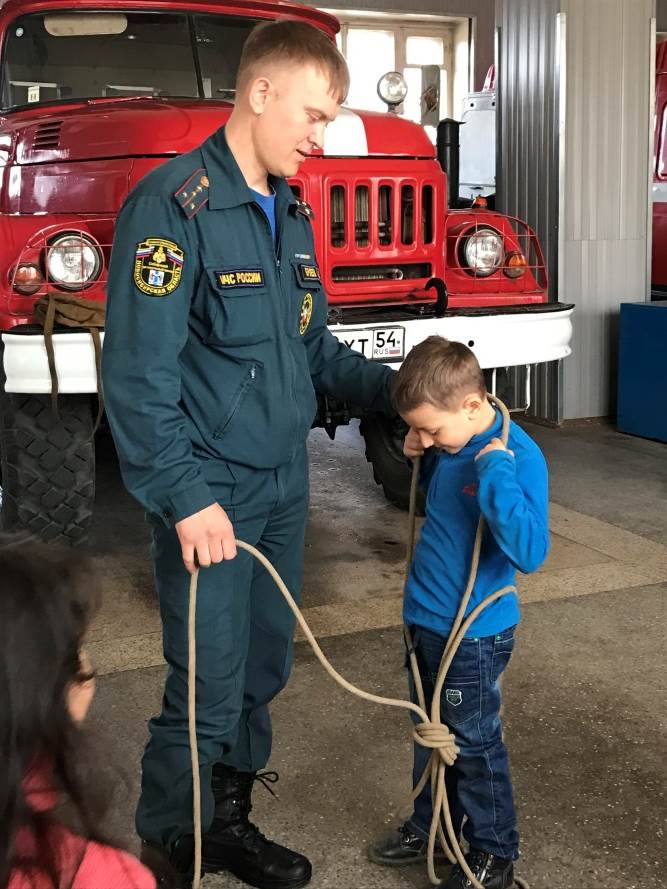 Очень скоро подрастётеИ в огромный мир войдёте.Кто-то станет сталеваром,Кто-то станет кашеваром,И в пожарные — на сменуВы придёте непременно!..И ещё профессий море,Где, с огнём дружа и споря,Вам придётся жить, друзья.
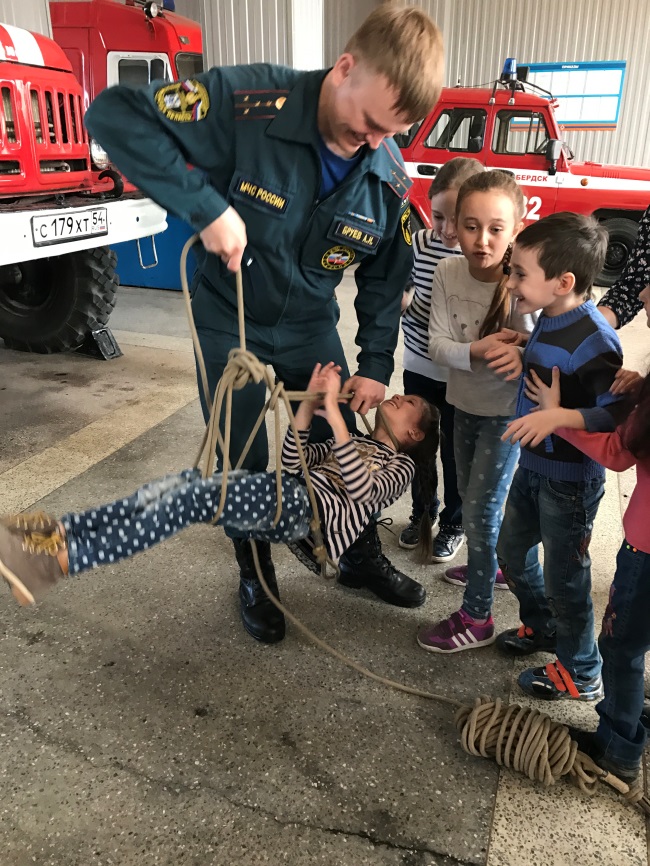 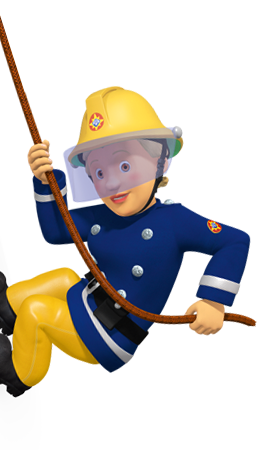 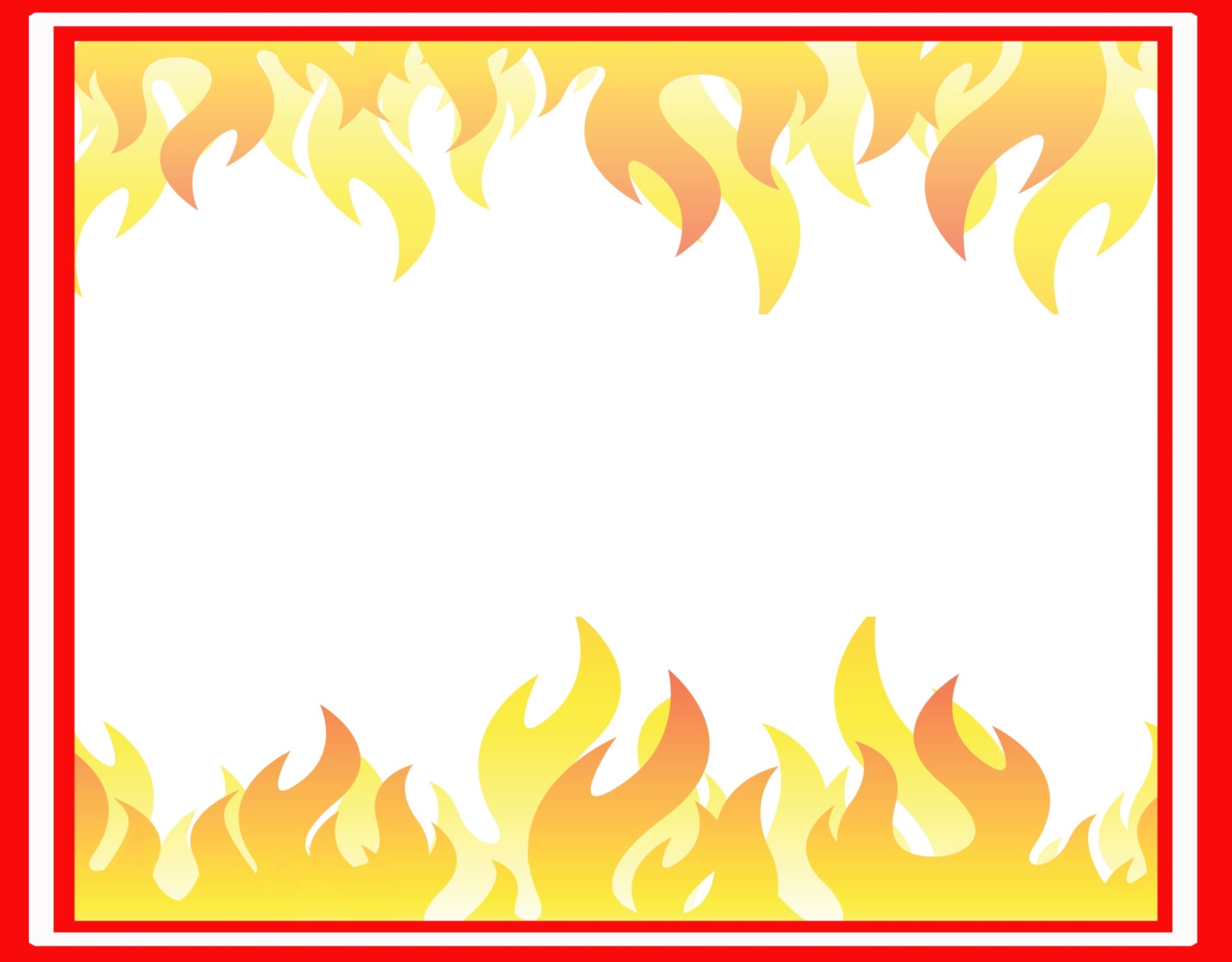 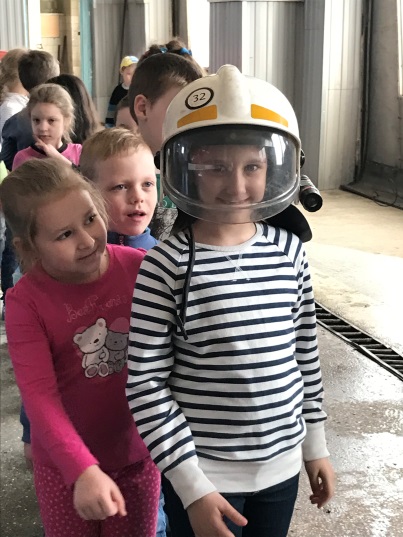 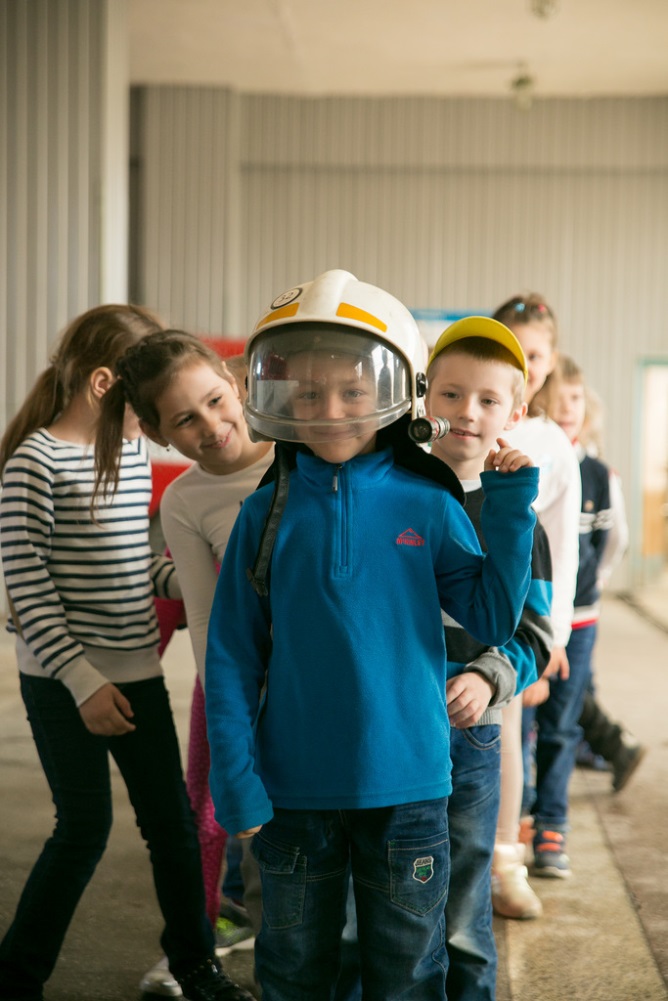 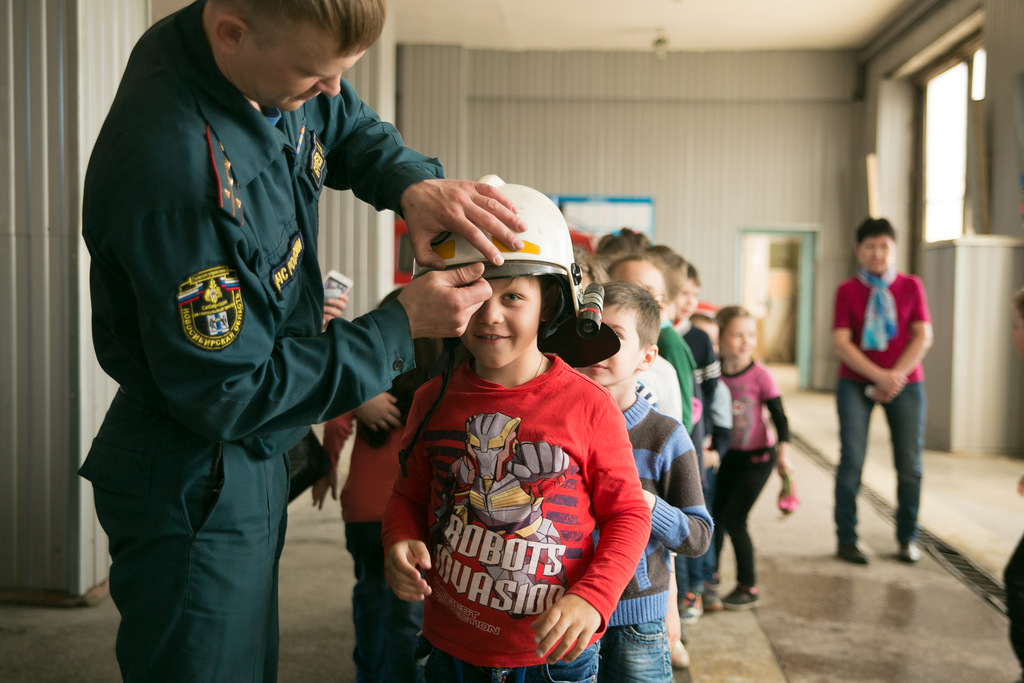 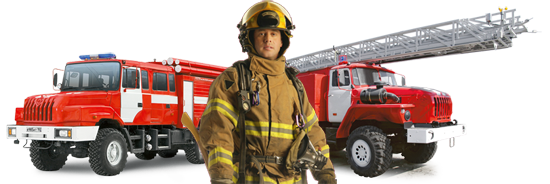 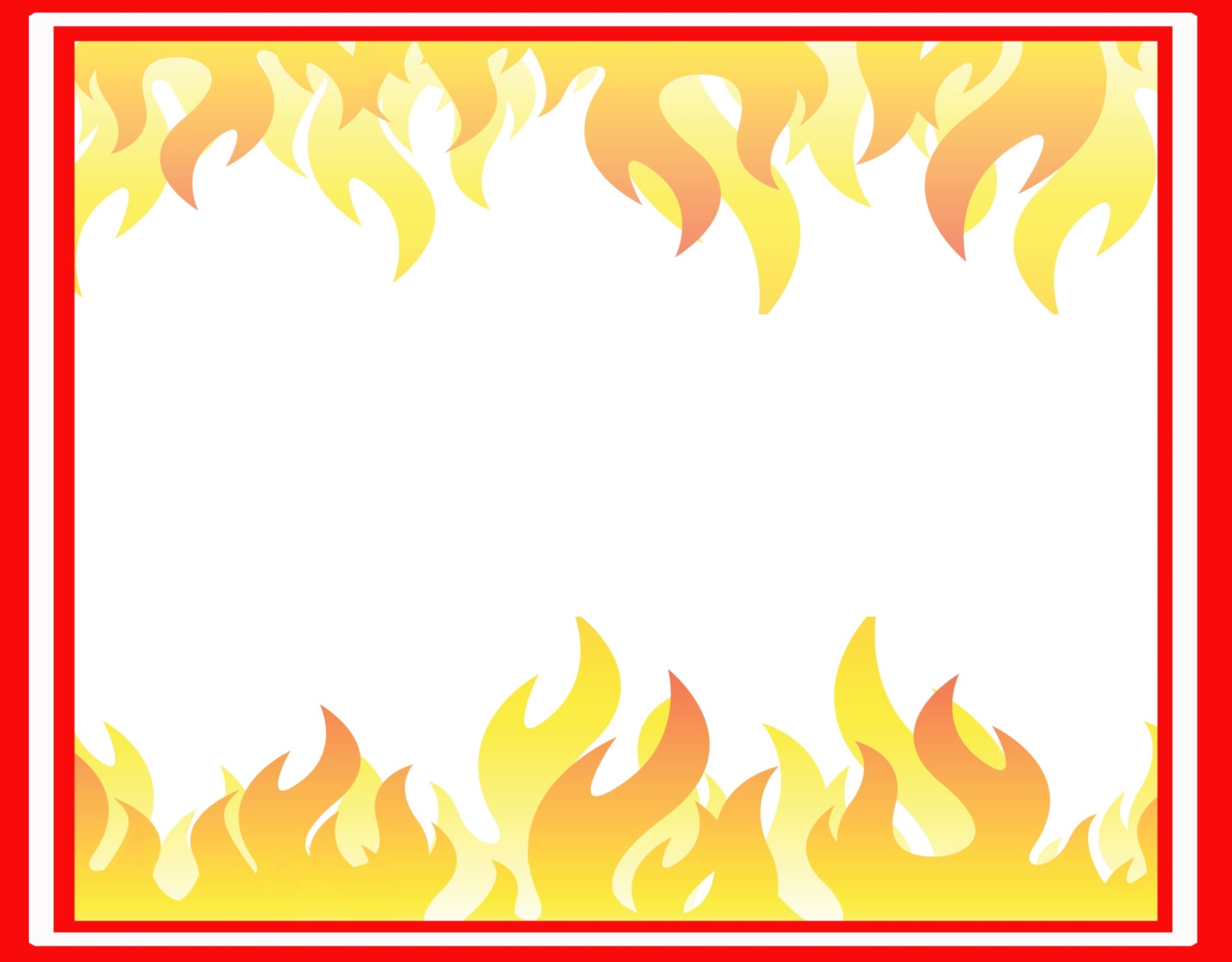 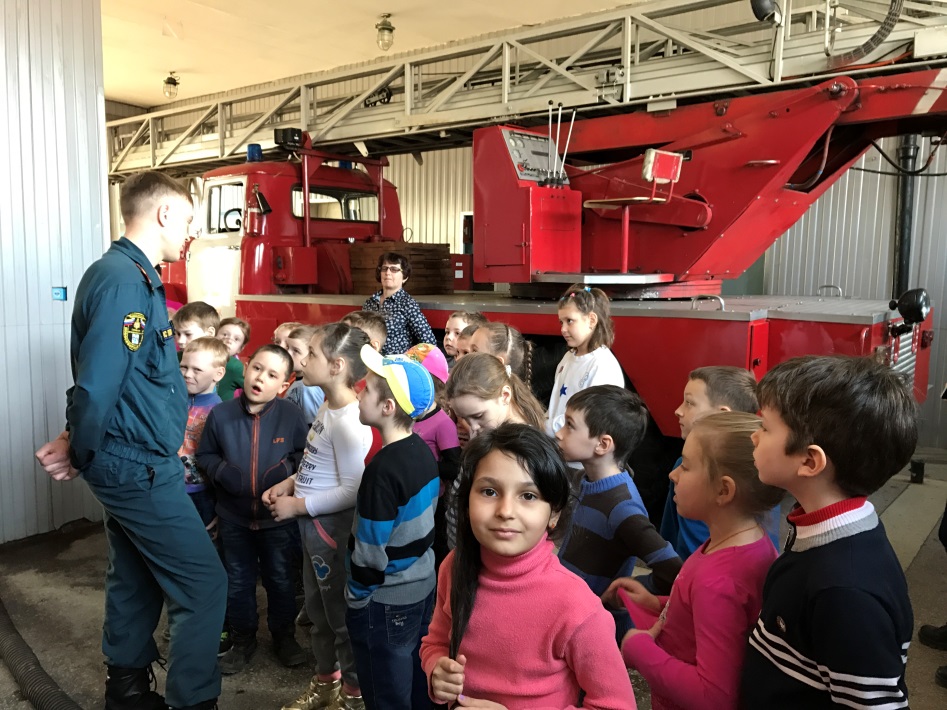 Знаем, как с огнем бороться
И не струсим в трудный час.
Но, пожалуй, что надежней,
01 звонить подчас.
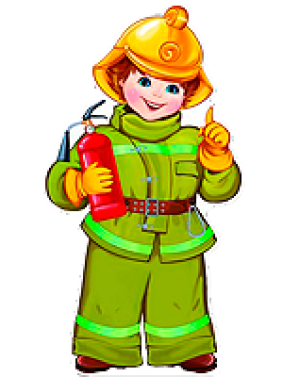 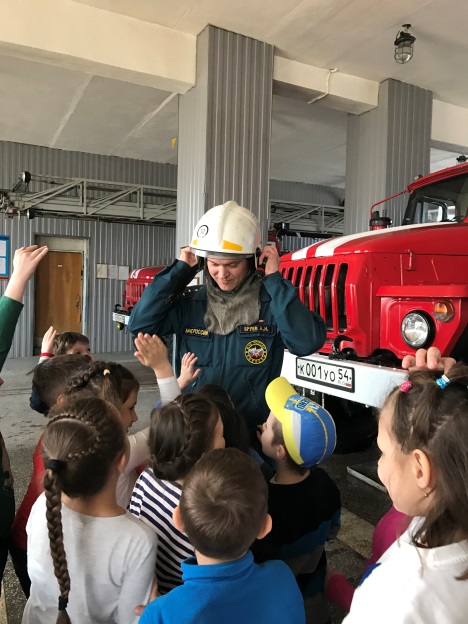 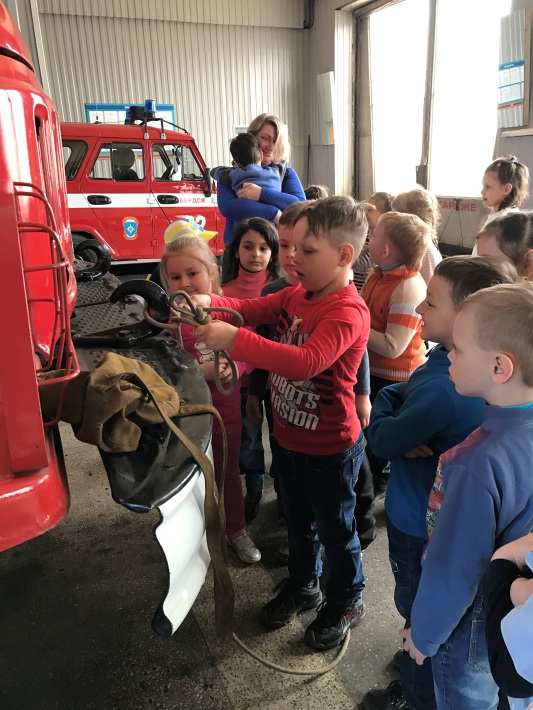 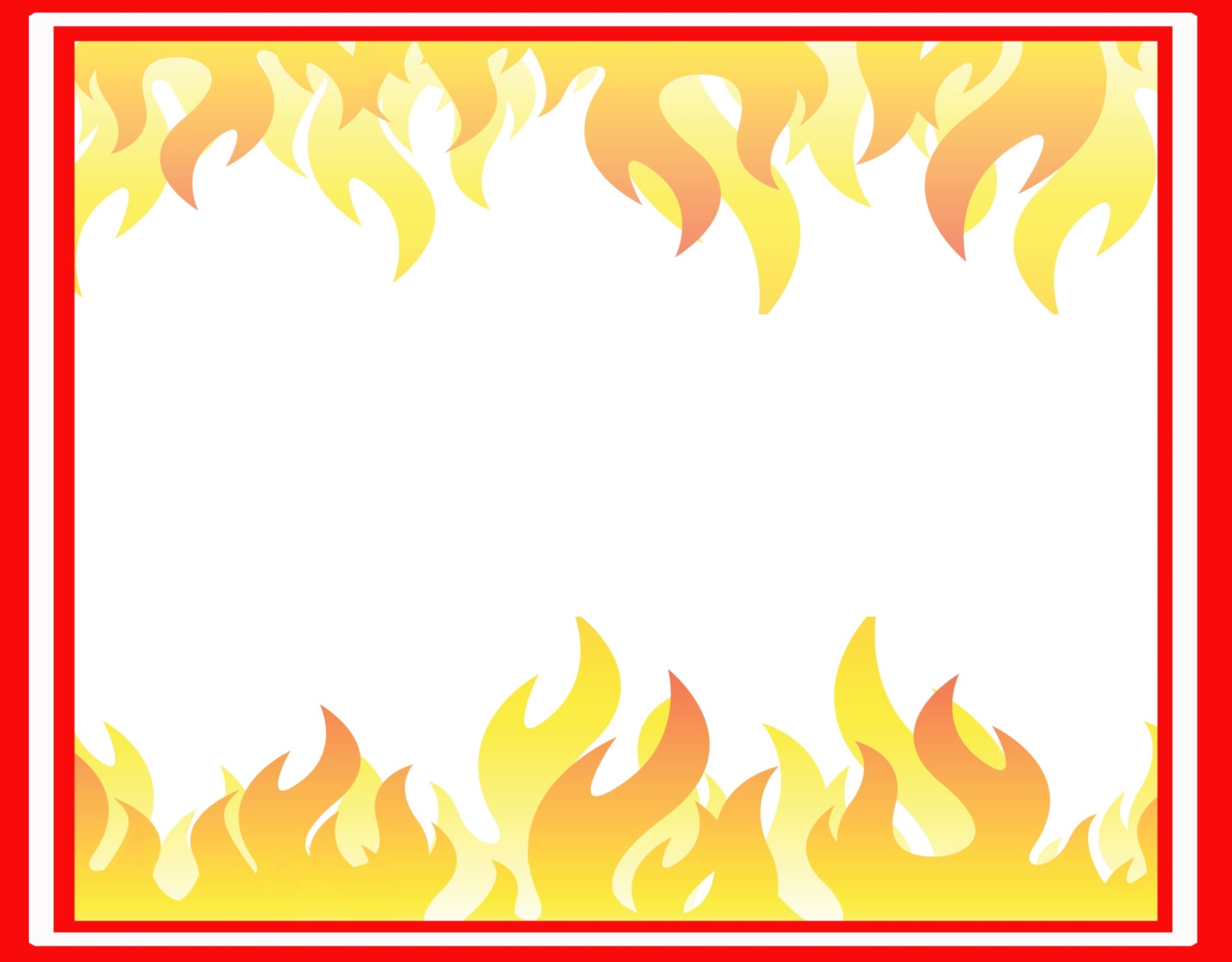 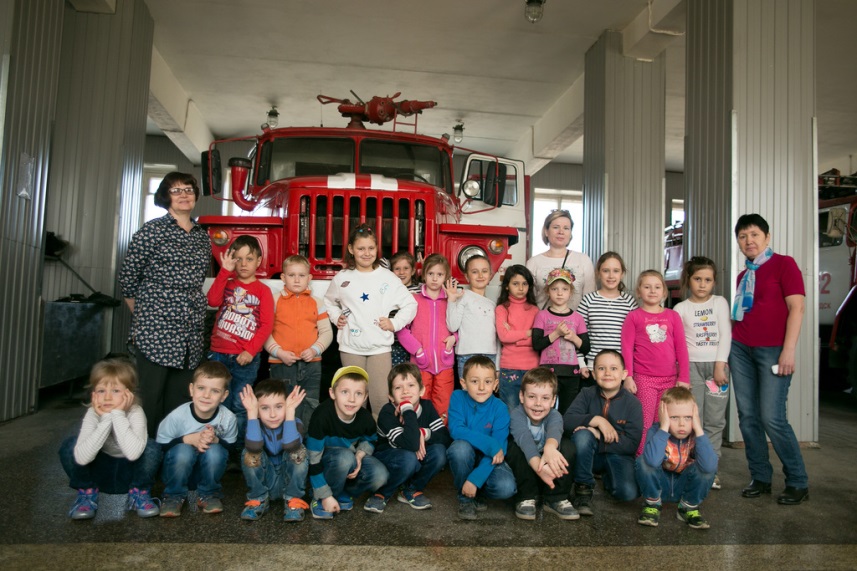 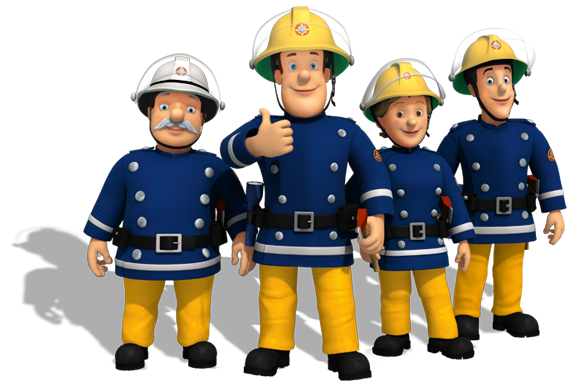 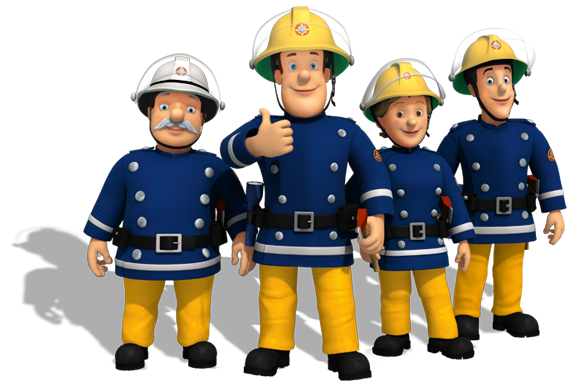 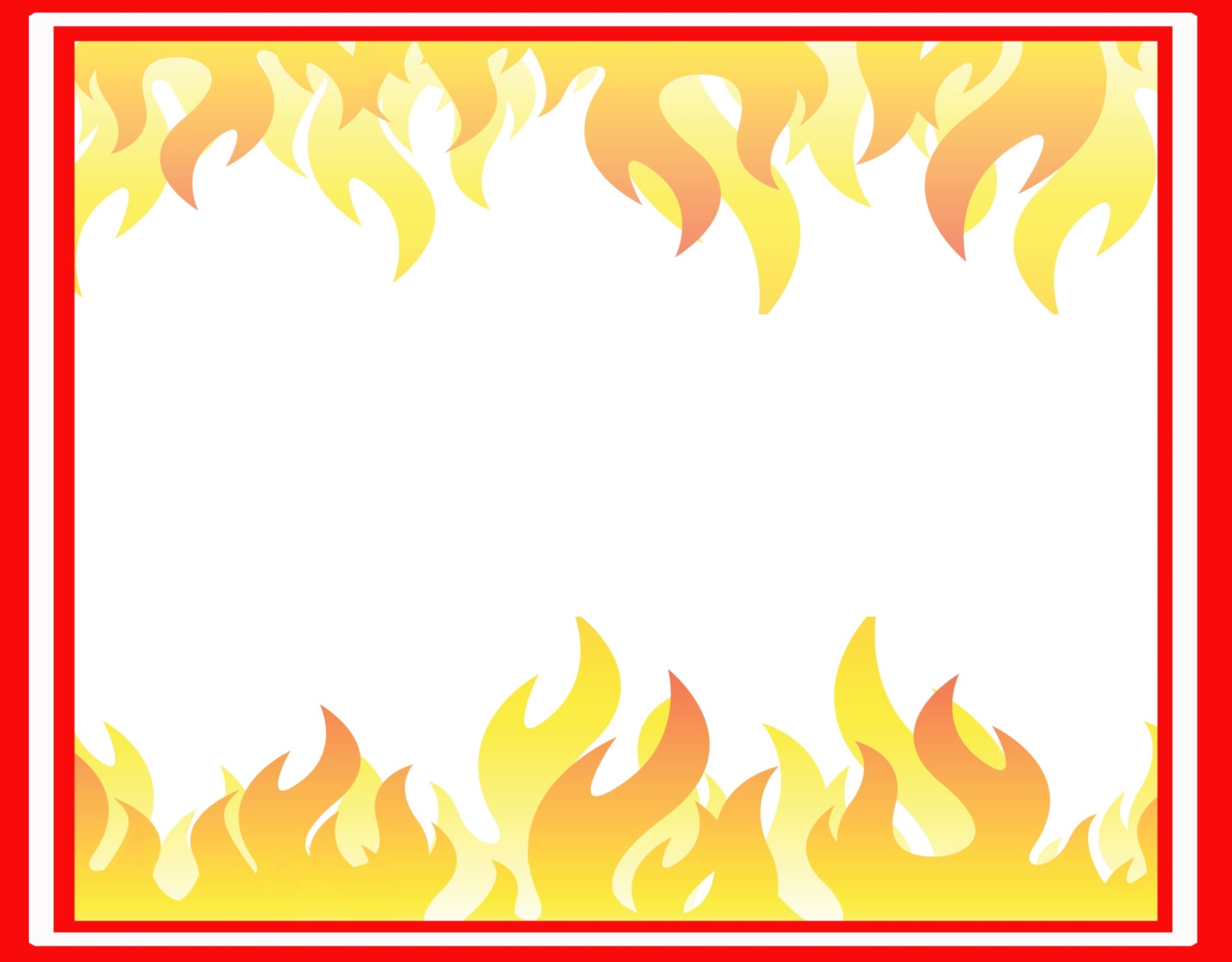 За участие во всероссийской акции                 «Противопожарная безопасность» дети получили дипломы. Поздравляем!
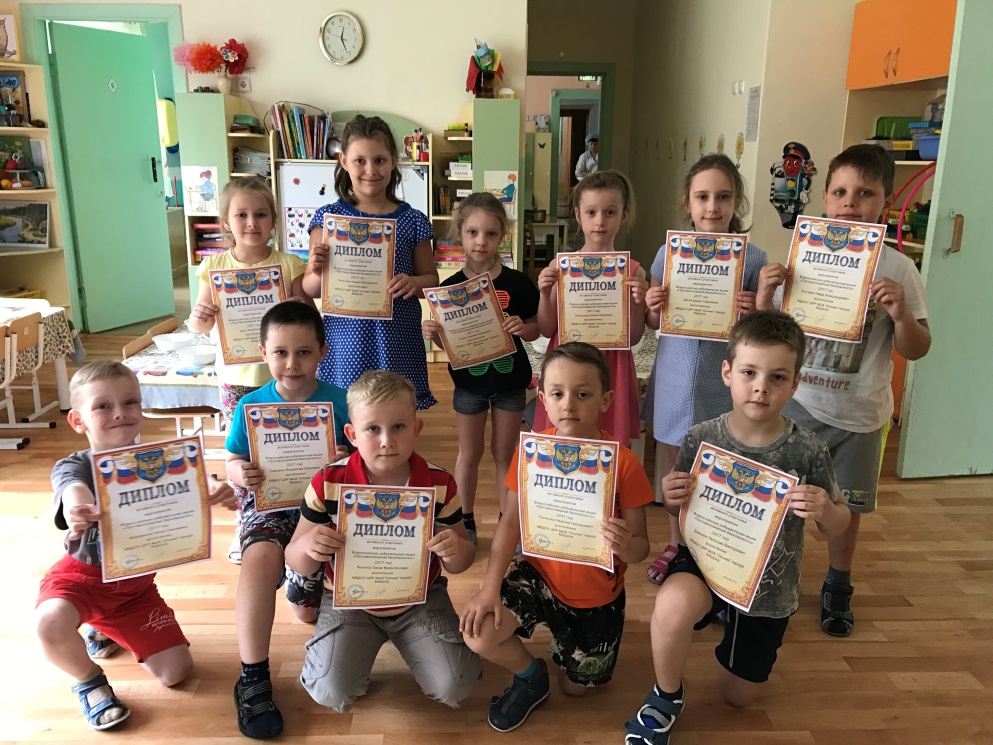 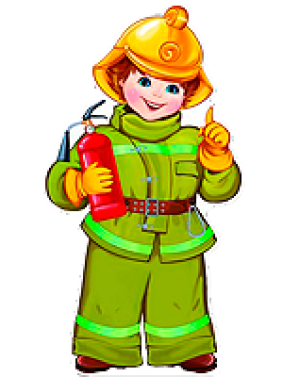